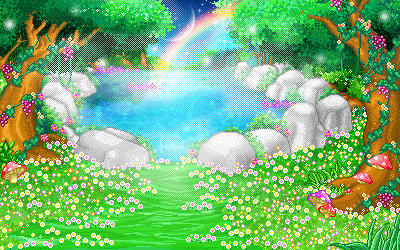 4 раунд
«В мире сказок»
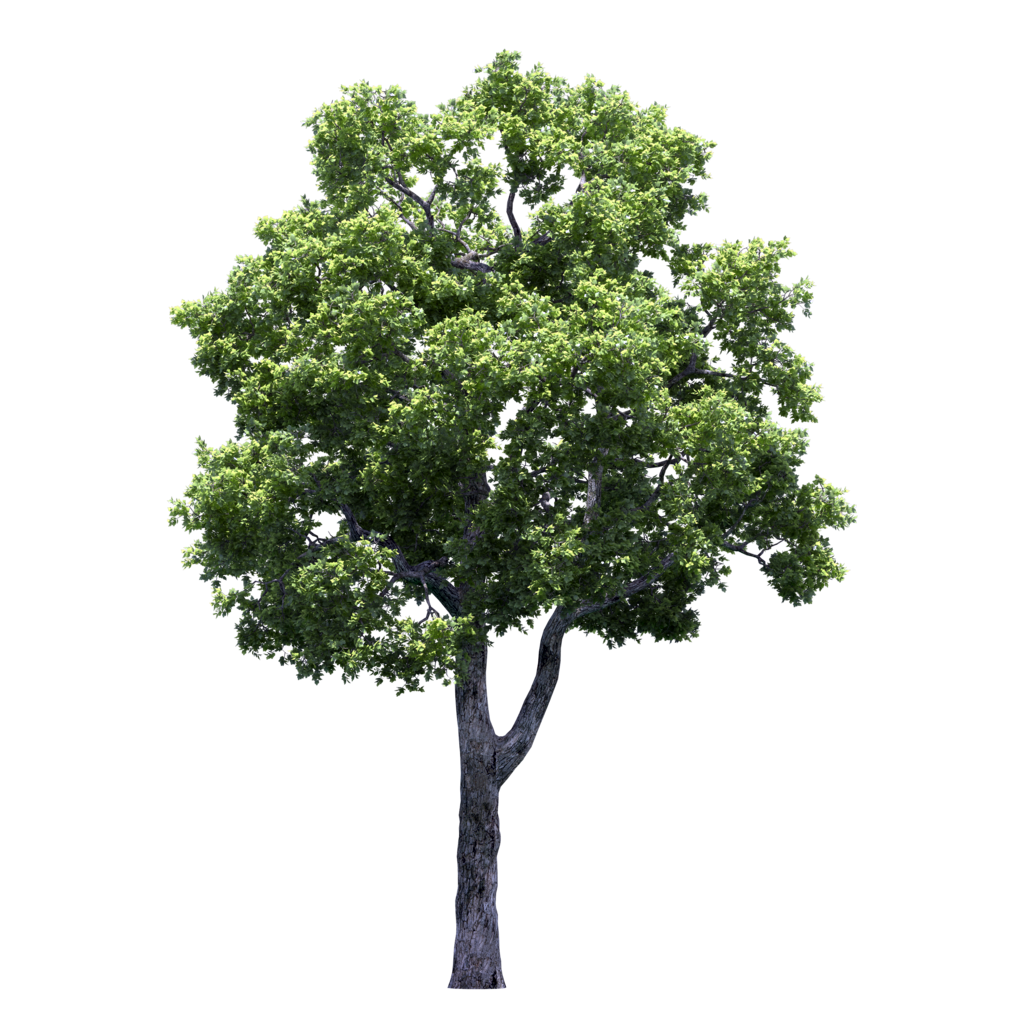 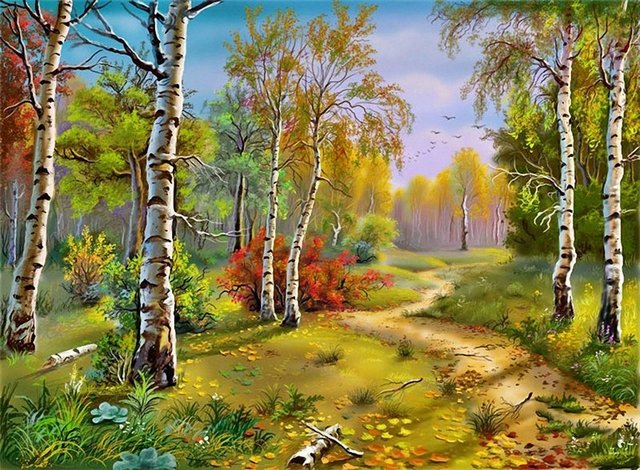 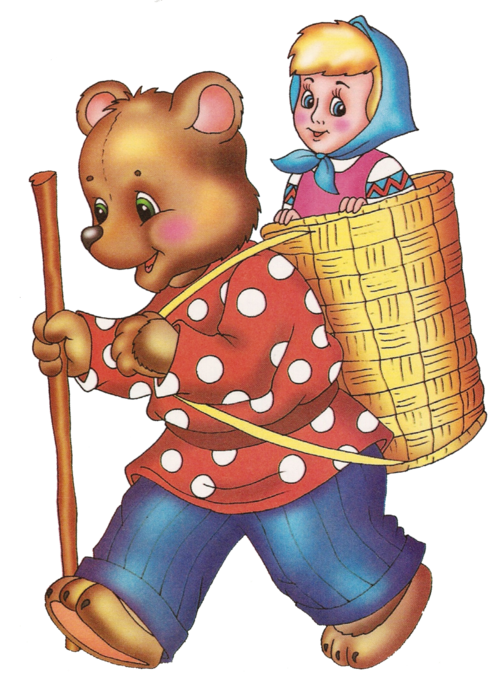 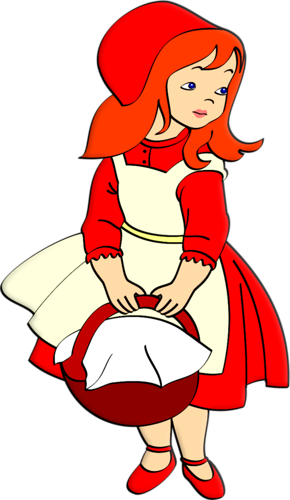 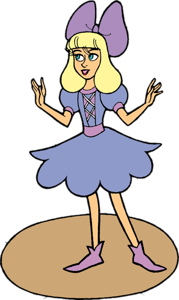 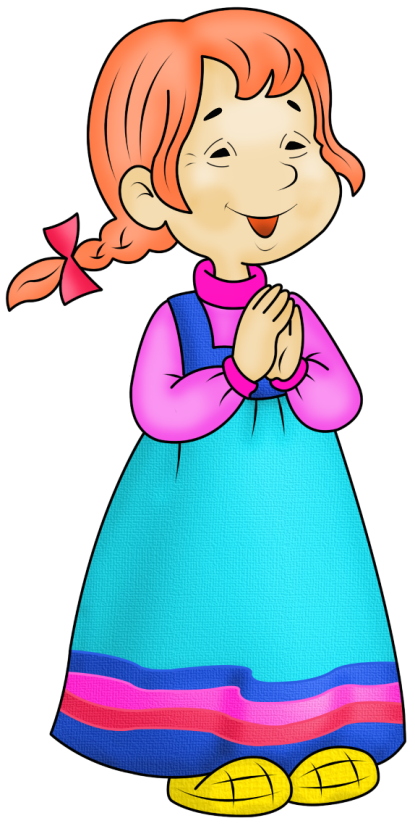 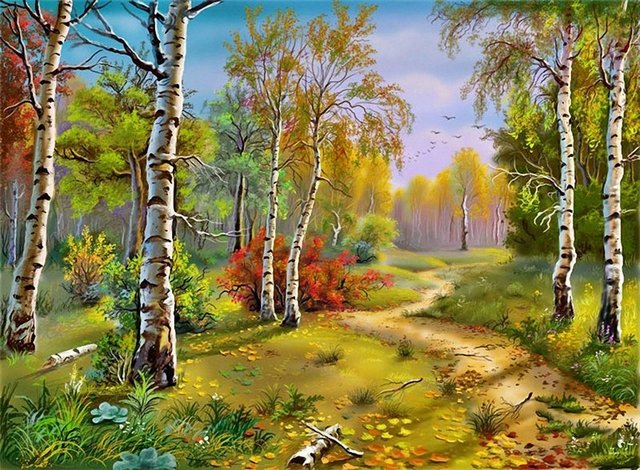 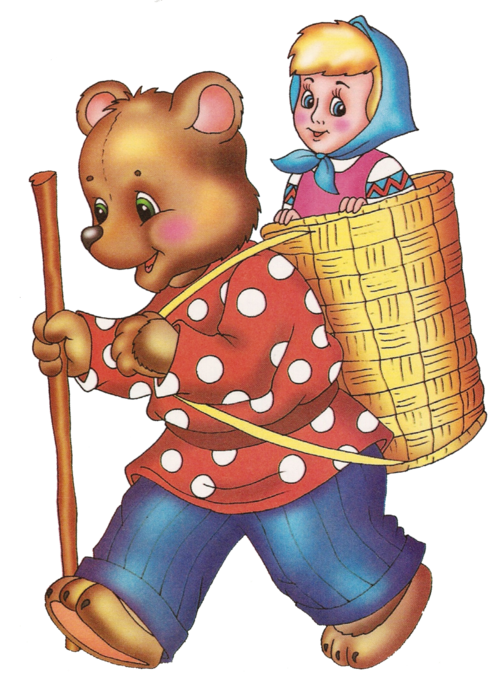